Mariajose.araya@colegiomariagriseldavalle.cl
Guía de síntesis 5octubre
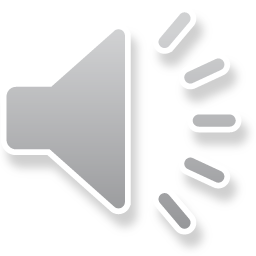 6th grade
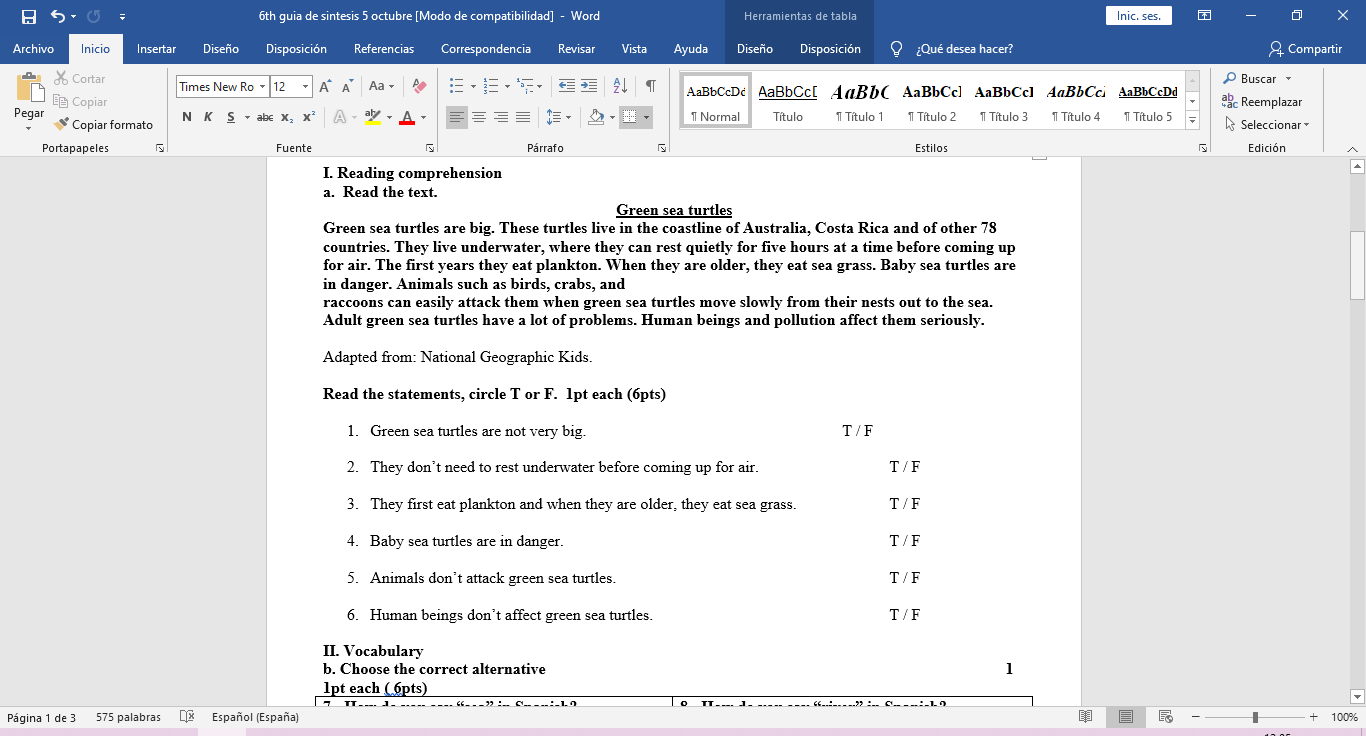 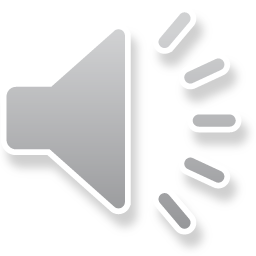 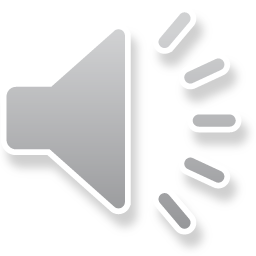 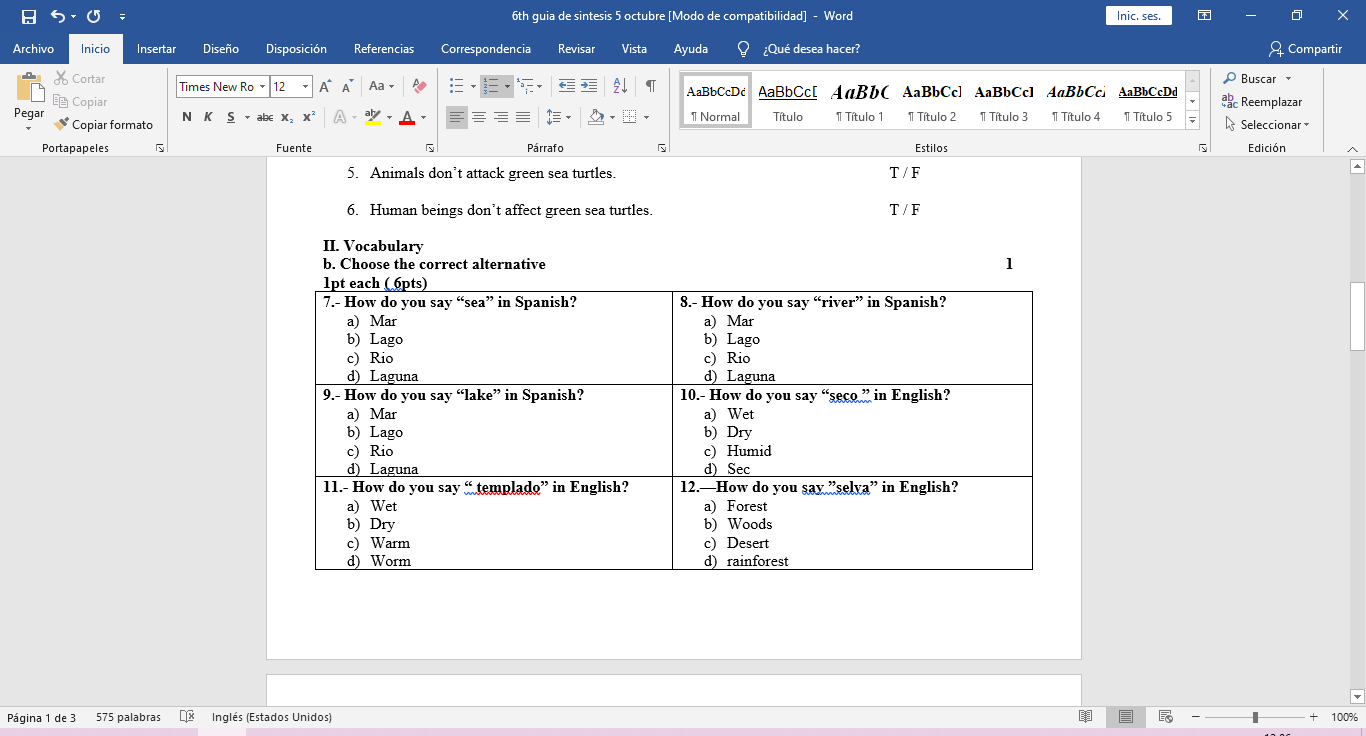 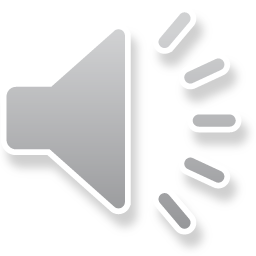 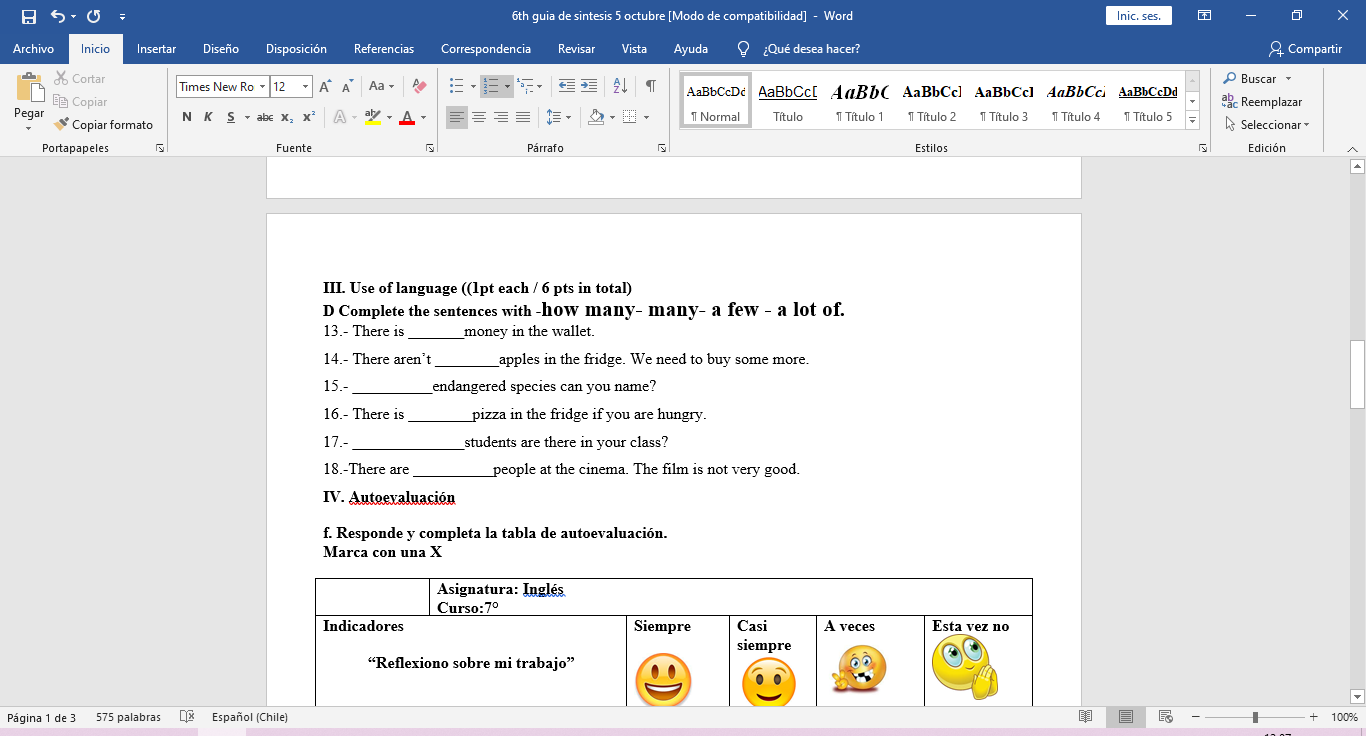 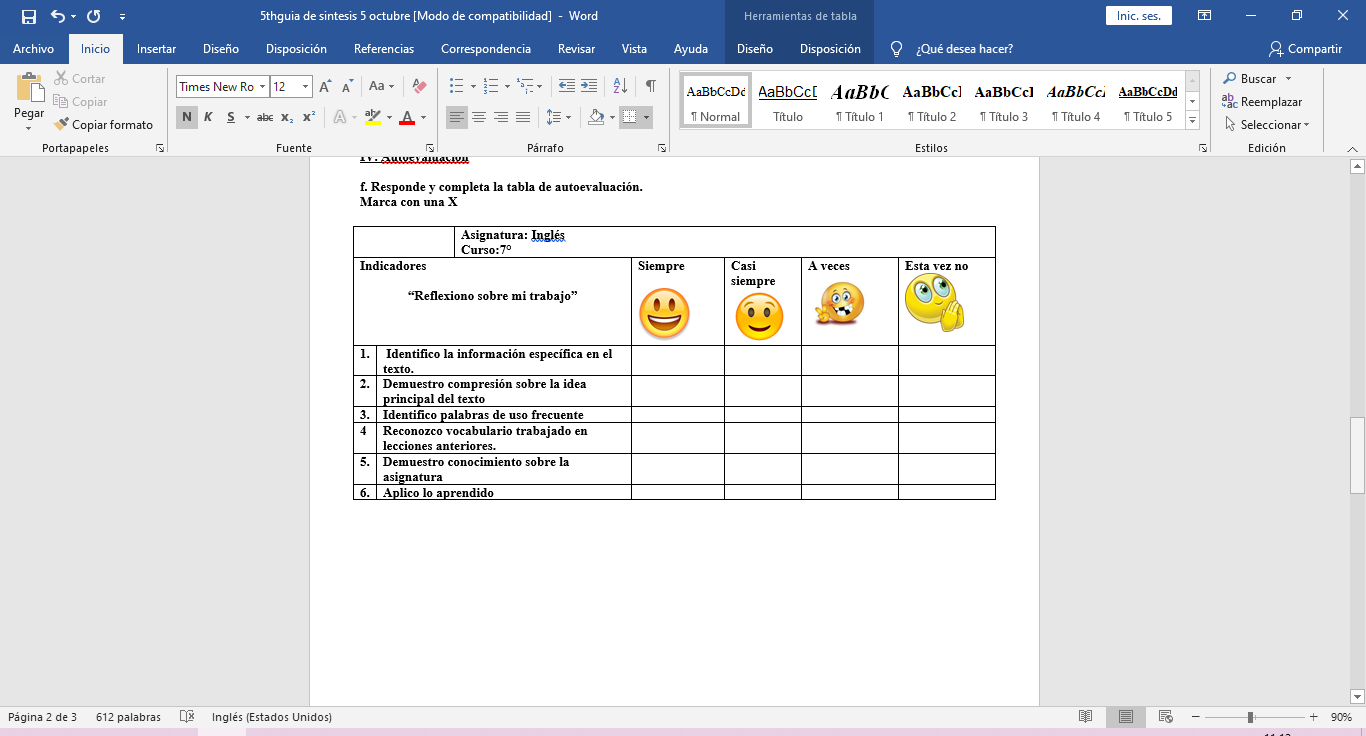 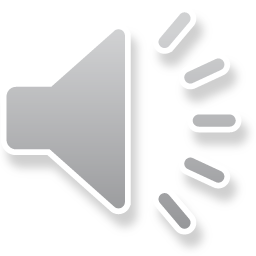